Congestive Heart Failure
Radhika Nandur Bukkapatnam MD FACC
Magnitude of the Problem
5 million Americans with CHF
More than a million Hospital admissions/ year
>550k new patients a year
>300k deaths every year
>40% mortality in severe CHF
One in 9 deaths in 2009 included heart failure as contributing cause.1
About half of people who develop heart failure die within 5 years of diagnosis.1
HEALTHY HEART
The heart's left side pump sends oxygen-rich blood throughout the body.

The heart's right-side pump moves "used" blood to the lungs to get more oxygen.
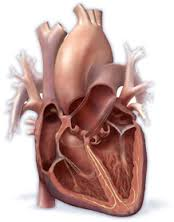 Congestive Heart Failure
Congestive heart failure, occurs when your heart muscle doesn't pump blood as well as it should.
It can also occur if the heart pumps fine but cannot relax properly
Right sided: Leg swelling, fluid in the abdomen
Left sided: Inability to breathe and fatigue
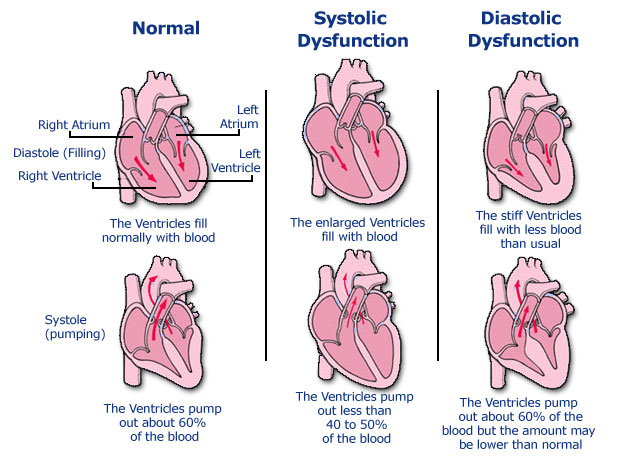 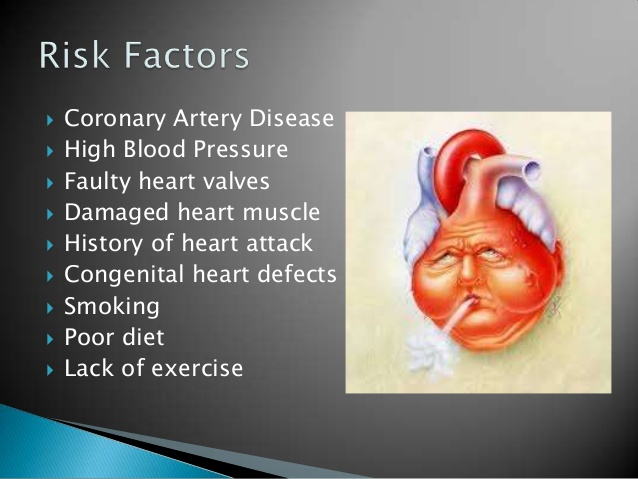 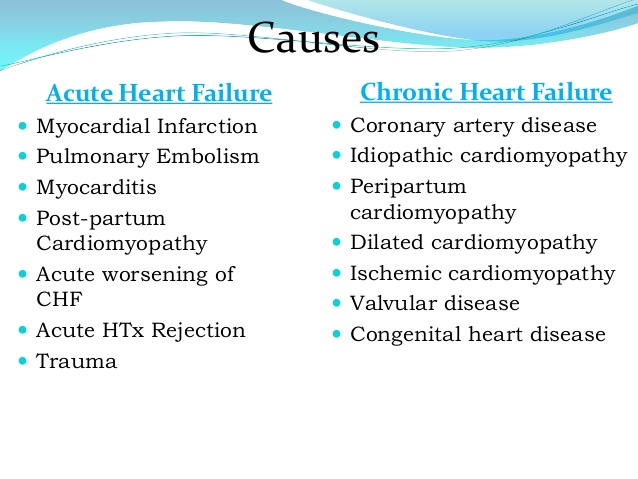 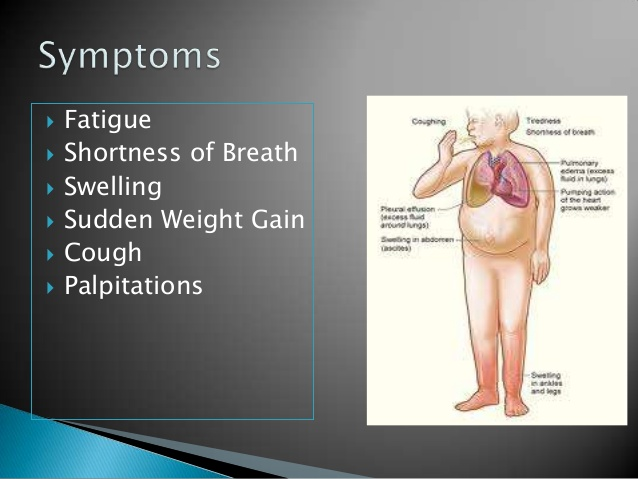 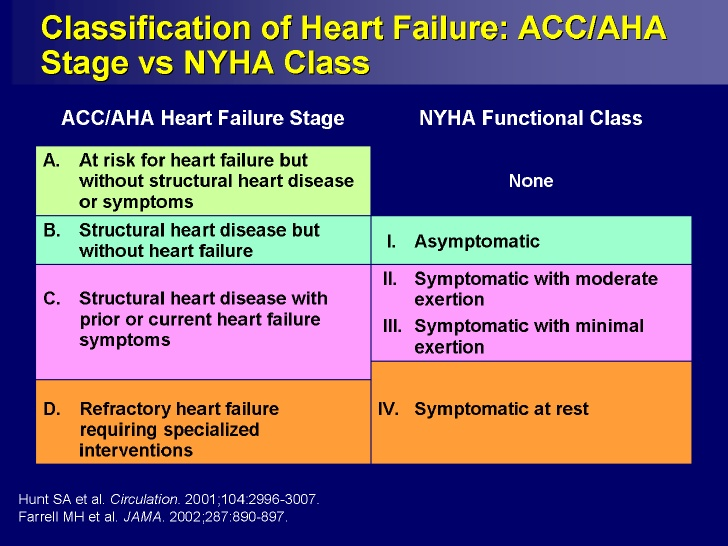 Diastolic Heart Failure
Diagnosis is based on the finding of typical symptoms and signs of heart failure in a patient who has a normal LVEF and no valvular abnormalities on echocardiography. 

		
Insufficient data from randomized trials to assess the effects of various treatment modalities.
Diagnosis
History and Exam
EKG
Echocardiogram
Labs: Biomarkers, e.g. BNP
Cardiac catheterization or stress test
Follow up labs
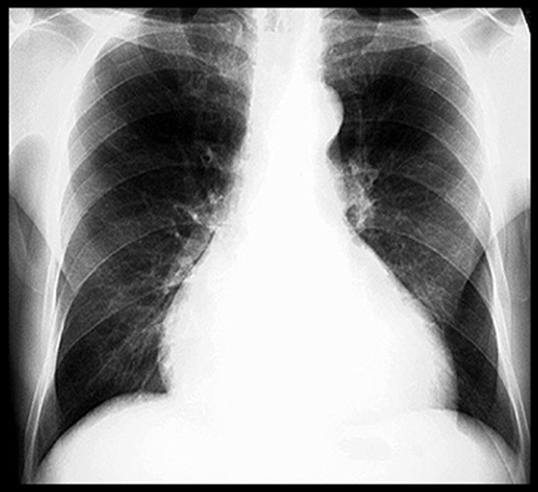 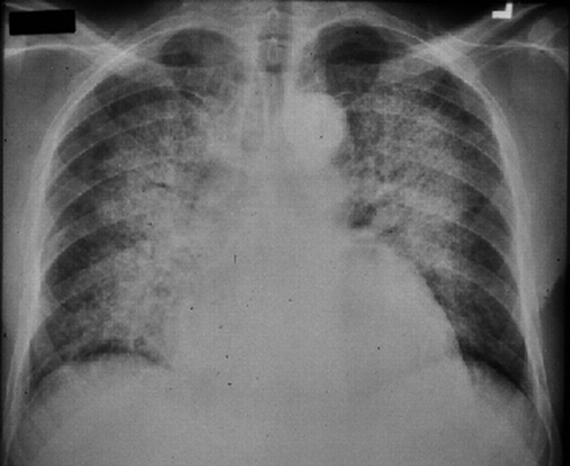 Treatment of CHF
Correction of systemic factors
Thyroid dysfunction
Infections
Uncontrolled diabetes
Hypertension

Lifestyle modification
Lower salt intake
Alcohol cessation
Medication compliance

Maximize medications
Discontinue drugs that may contribute to heart failure (NSAIDS, antiarrhythmics, calcium channel blockers)
Pharmacological Therapy
Help the heart muscle pump better
Keep your blood from clotting
Lower your cholesterol levels
Open up blood vessels or slow your heart rate so your heart does not have to work as hard
Reduce damage to the heart
Reduce the risk of abnormal heart rhythms
Replace potassium
Rid your body of excess fluid and salt (sodium)
Non Pharmacological Treatments
Exercise training for stable HF patients increased exercise capacity, decreased hospitalization rate, increased quality of life, decreased symptoms. 
Weight loss in obese patients 
Dietary Na restriction (≤ 2 g/day)
Fluid and free water restriction (≤ 1.5 L/day) especially if hyponatremic
Minimize medications known to have deleterious effects on heart failure (negative inotropes, NSAIDs, over-the-counter stimulants)
Oxygen 
Fluid removal (dialysis, thoracentesis, paracentesis)
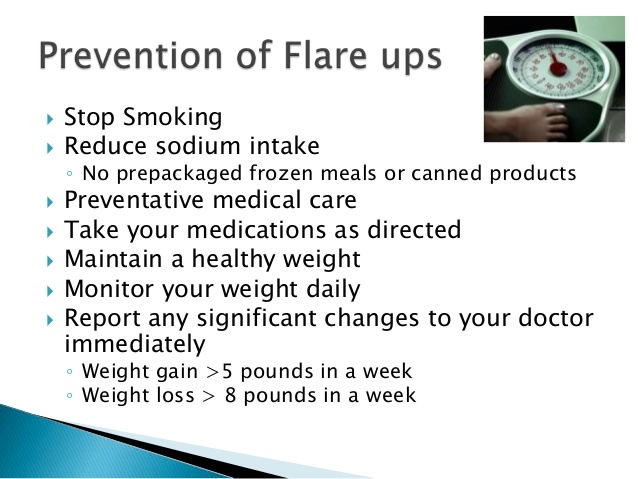 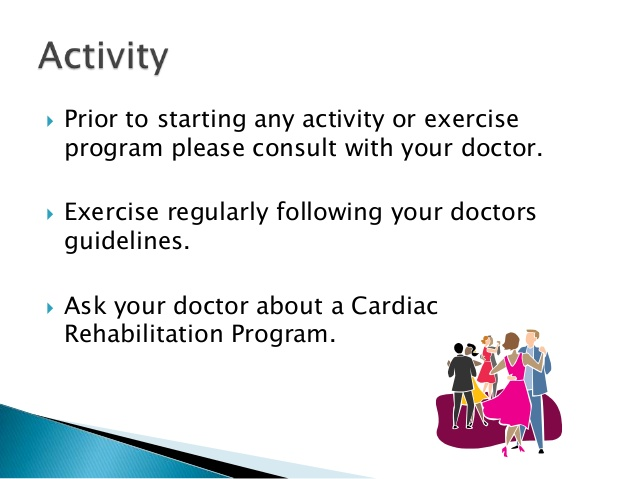 Fluid Restriction
Usually restricting ALL fluids to 64 ounces or lower 1.5- 2 L
Milk
Yogurt
Jello
Alcohol
Sodas
Watermelon
Soups
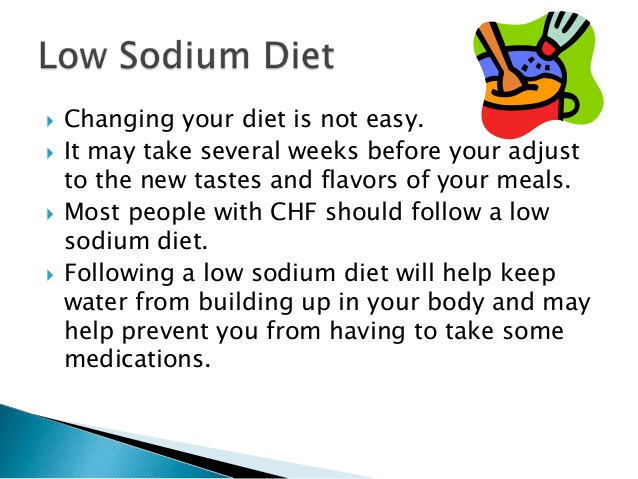 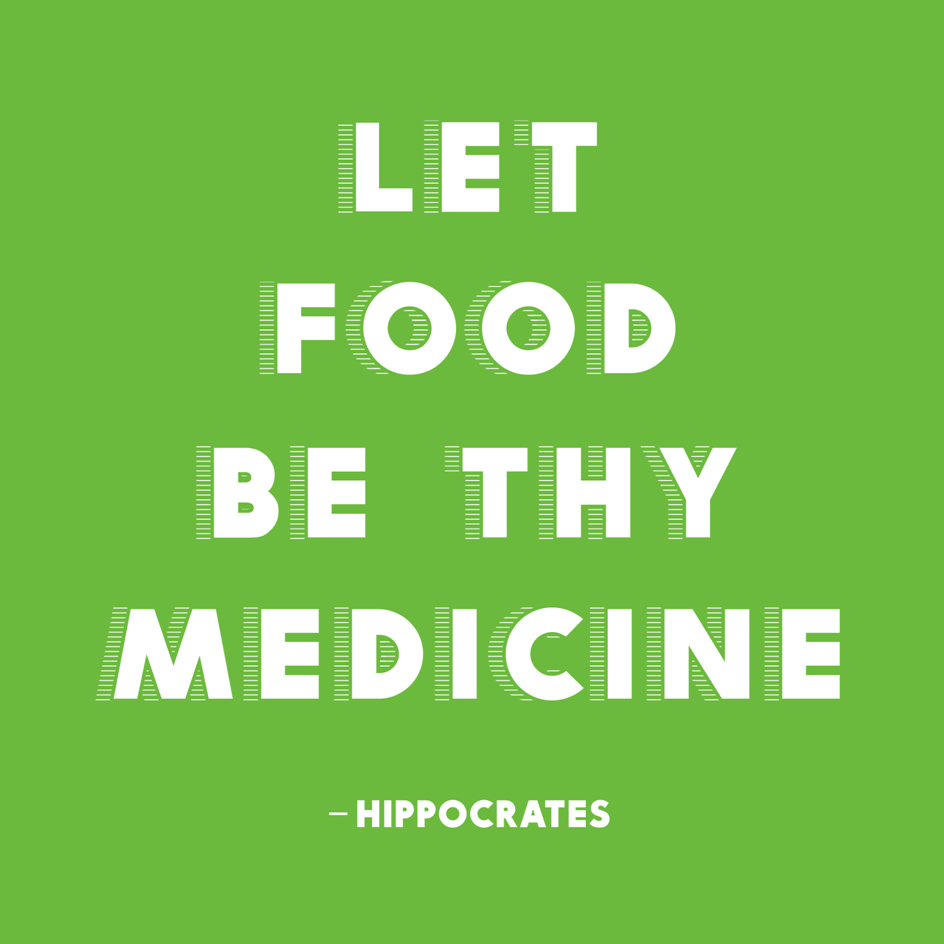 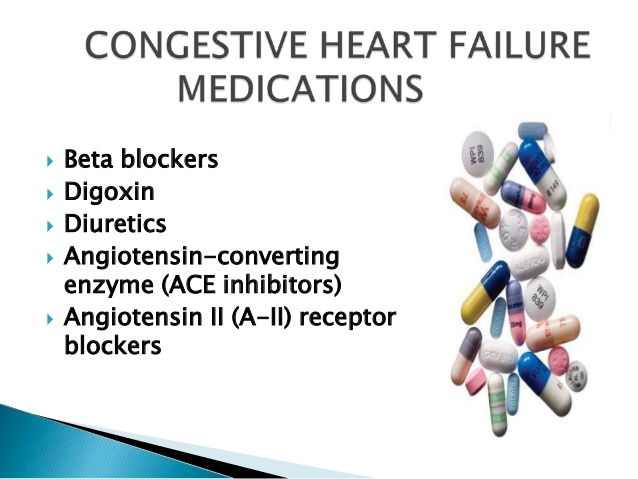 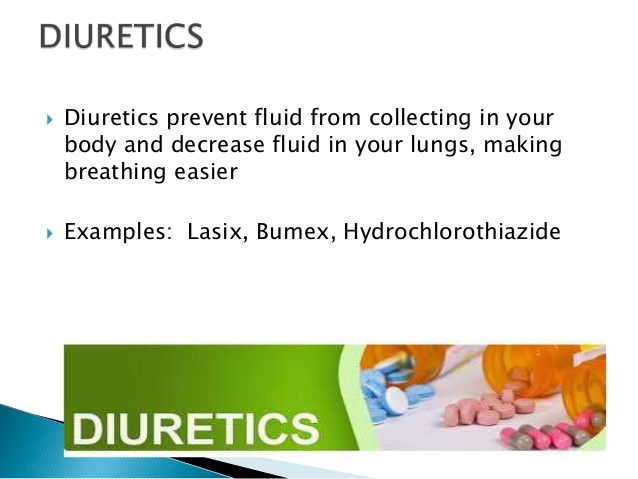 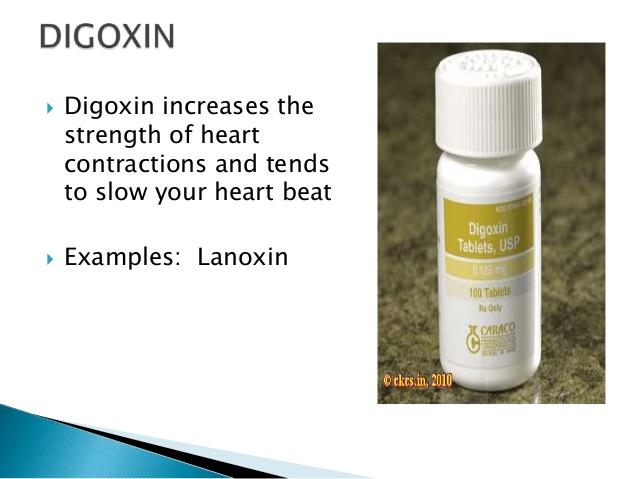 LV Remodeling agents

Improve survival and reduce hospitalization
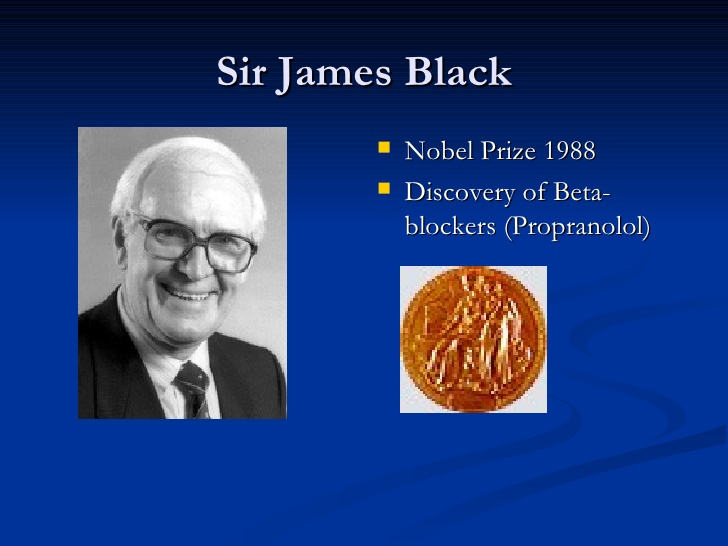 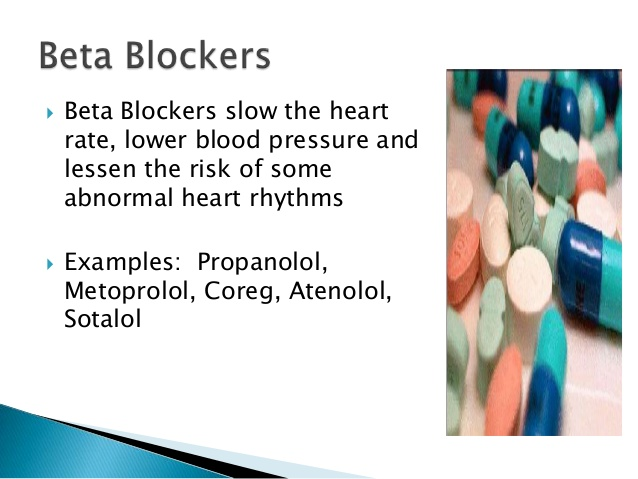 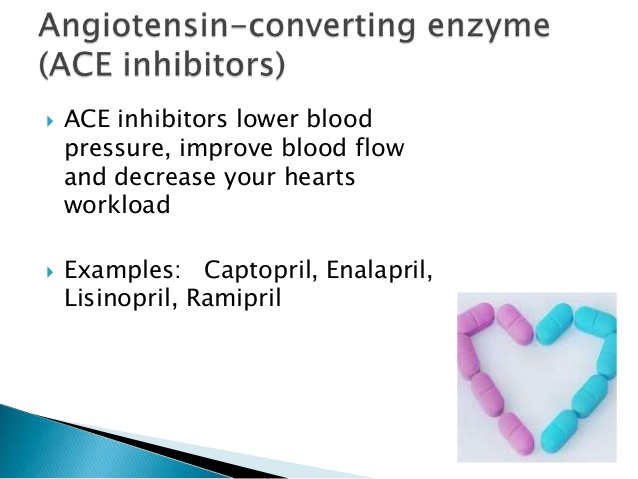 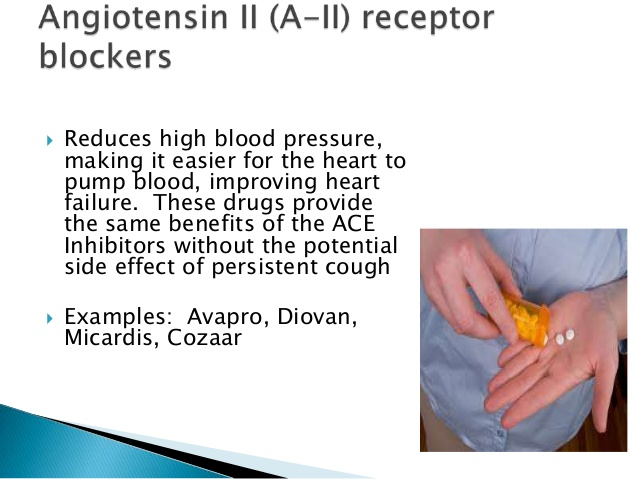 Other Agents
Aldosterone Antagonists: Spironolactone, Eplerenone
Isordil + Hydralazine
Angiotensin-Receptor Neprilysin Inhibitors:
Entresto

Blood thinners

Cholesterol medications

CHF Management Program
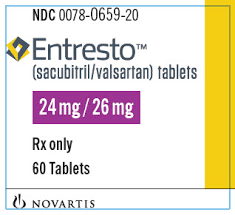 Equipment
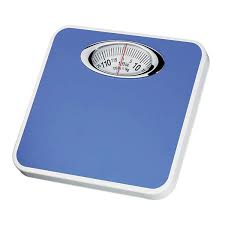 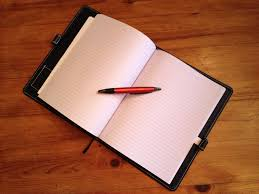 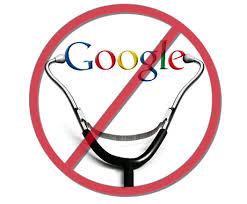 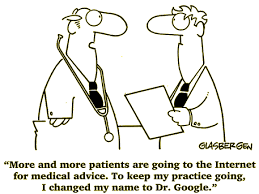 Implantable Cardioverter-Defibrillators for HF
About one-third of mortality in HF is due to sudden cardiac death.



Survival benefit from an implantable cardioverter-defibrillator (ICD) for the primary prevention of SCD.
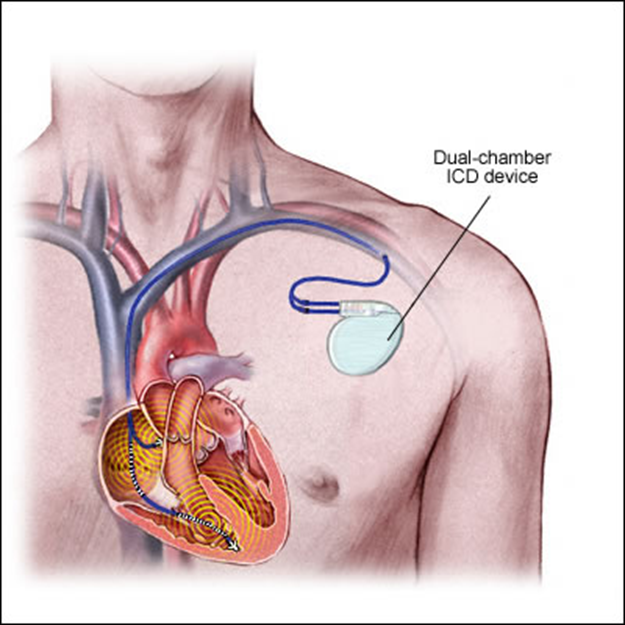 Refractory Heart Failure
Inotropic drugs:
Dobutamine, dopamine, milrinone, nitroprusside, nitroglycerin

Mechanical circulatory support:
Intraaortic balloon pump
Left ventricular assist device (LVAD)

Cardiac Transplantation
A history of multiple hospitalizations for HF
Escalation in the intensity of medical therapy
A reproducable peak oxygen consumption with maximal exercise (VO2max) of < 14 mL/kg per min. (normal is 20 mL/kg per min. or more) is relative indication, while a VO2max < 10 mL/kg per min is a stronger indication.
LVAD
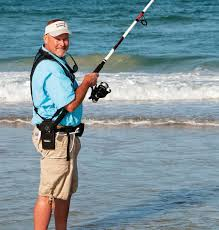 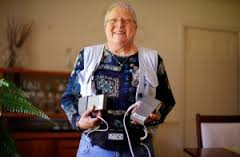 Why do feet swell in hot weather?
Swollen feet frequently occur during hot weather since your veins expand as part of your body's natural cooling process. 
However, sometimes your veins aren't able to bring blood back to the heart. This results in fluid collecting in the ankles and feet
Drink plenty of water
Keep feet elevated
Avoid sodium rich foods
Stay Active
Take home messages
5 Things that precipitate CHF:

-Too little or too much water: Limit to no less than 40 ounces and no more than 50 ounces of all fluids in 24 hours
-Sodium: No more than 2000 mg
-Anemia
-Arrhythmias
-Infection
Management of CHF
1. Get a daily diary and keep logs of weight 
Weigh every day: Ideal weight should be between 3 pounds of the discharge weight
Continue the current dose of Lasix unless weight goes up 3 pounds or drops 3 pounds, then call your Cardiologist or CHF team
Keep a container and mark 40-60 ounces and keep all fluids in between, to avoid dehydration and overhydration
2. Sodium: No more than 2000mg/day, read sodium per serving size and calculate.
3. Anemia: Watch for black stools or bleeding and report to doctor
4. Arrhythmias: Keep track of BP and Heart Rate, and report HR <50 or more than 90
5. Infections: When any signs of infections, increase fluids but cut back on sodium some more to avoid fluid retention
When in doubt, reach out to your Cardiologist.
Low sodium/ Low Potassium
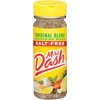 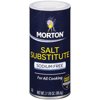 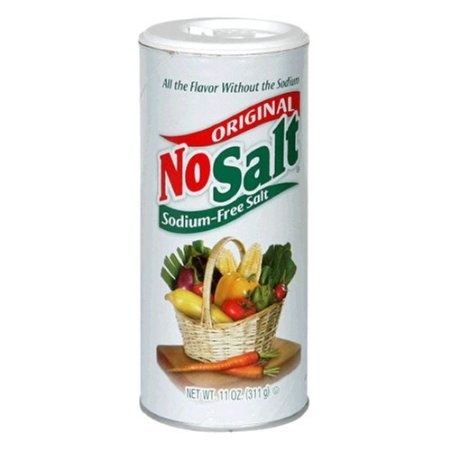 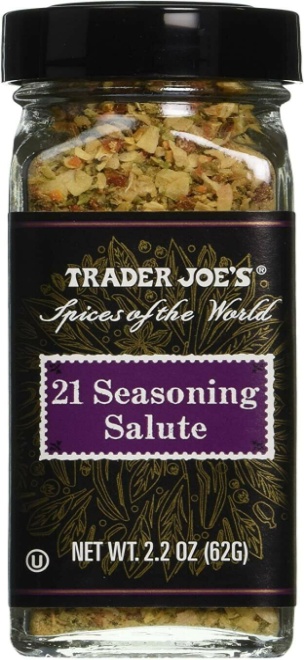 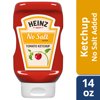 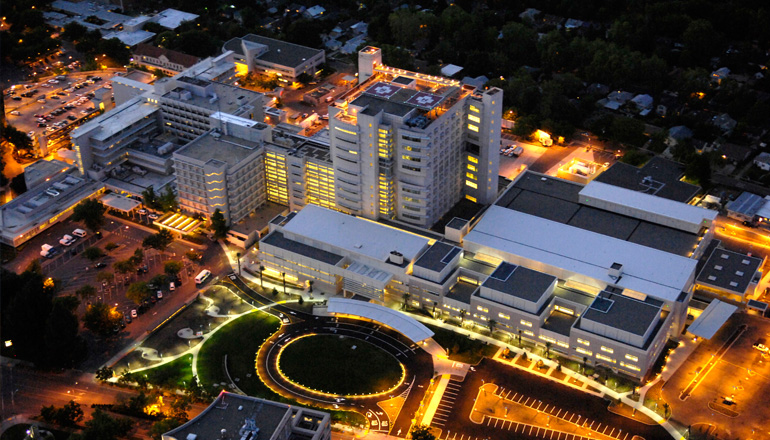 Thank you